The University of Mississippi
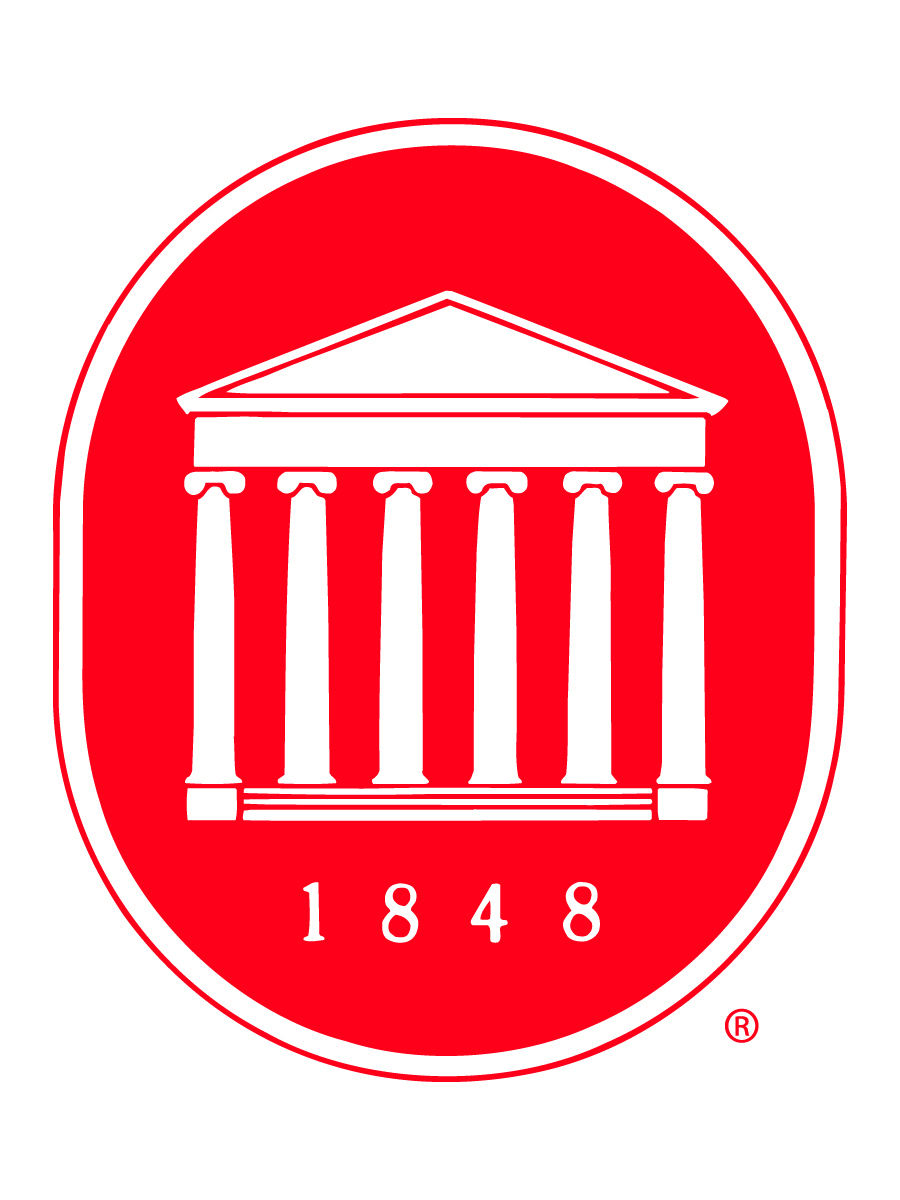 NSF CAREER

ORSP Information Sessions Fall 2017
Oct 9, 2pm: Brevard 2nd Floor
Oct 12, 3pm: Lyceum 308
Oct 16, 2pm: Brevard 319
Oct 18, 2pm: Brevard 209
Oct 19, 3pm: Lyceum 308
[Speaker Notes: Jason Hale to Start]
Brief Introductions
Previous Awardees Present:
Name, Rank, Department, Year, and Amount of CAREER Award
Number of Attempts before CAREER Award
Attendees:
Name, Rank, and Department
First NSF CAREER Proposal?
Planning for Summer 2018?
Any prior NSF proposal experience/success?
Ever attended an NSF CAREER proposal writing workshop?
Research Development Fellows
Name, Rank, Department
ORSP Personnel
[Speaker Notes: JASON HALE]
Today
Introductions
Brief Summary of NSF CAREER Program
Vision for the CAREER Faculty Development Group
Grant Mentors Program
Perspectives from Previous NSF Awardees
Research Development Fellows 
Next Steps
Questions/Discussion
[Speaker Notes: JASON HALE]
What is NSF CAREER
Faculty Early-Career Development (CAREER) Program
Most prestigious awards to help a junior faculty member develop activities that can effectively integrate research and education within the context of his/her organization
Education component as important as research
Goals of NSF CAREER
Provide stable support for five years (≥400K in most Directorates – BIO, GEO/PLR, ENG are ≥500K) to allow the career development 

Build a foundation for a lifetime of integrated contributions to research and education. 

Integration of research and education. 

Increase participation of those traditionally underrepresented in science and engineering
Eligibility
Hold a doctoral degree in any field supported by NSF by proposal deadline 
Be untenured by Oct 1st following proposal deadline

Be employed in a tenure-track (or equivalent) position at an eligible institution as an Assistant Professor (by Oct 1st following deadline) 

Have not previously received a CAREER award 

Have not had more than two CAREER proposals reviewed
Merit Review across NSF Divisions
Ad hoc + Panel (with other proposals in the Program)
most of GEO (AGS uses ad hoc only) 
BIO and SBE 
Primarily dedicated CAREER Panels 
ENG, CISE, HER
MPS varies by Division: AST : Panel only; CHE, DMR – Mix of ad hoc and panels; DMS – mostly panels (2 programs ad hoc only)
Standard NSF Review Criteria
Merit criteria: Potential to advance, if not transform, the frontiers of knowledge; assessment based on appropriate metrics
Broader Impact: potential to benefit society and contribute to the achievement of specific, desired societal outcomes.
Review elements:
1. What is the potential for the proposed activity to: a. advance knowledge b. benefit society 
2. To what extent do the proposed activities suggest and explore creative, original, or potentially transformative concepts?
3. Is the plan for carrying out the proposed activities well-reasoned, with a mechanism to assess success?
4. How well qualified is the PI and team?
5. Are there adequate resources available to the PI?
Special Criteria for CAREER
A compelling research plan 
An innovative but feasible education plan 
A plan for the effective integration of both sets of activities (evaluation plan is a big plus)
Departmental Letter
Letters of Collaboration if appropriate
A budget that is consistent with the scope of the research and education activities
NSF CAREER: UM Recent History & Goals
In last 10 years, 9 UM faculty have received CAREER awards
In 2016: UM submitted 6 NSF CAREER proposals (a record)
In 2017: UM submitted 10 NSF CAREER proposals
5 from the School of Engineering
1 from Sociology and Anthropology
1 from Modern Languages
1 from Mathematics
1 from Chemistry/Biochemistry
1 from Physics/Astronomy
ORSP Goal for 2018: 20 submissions
ORSP Goal: 5 CAREER Awards/year
[Speaker Notes: JASON HALE]
NSF CAREER Development GroupWhy Participate?
Learn from those with NSF CAREER experiences
UM CAREER Awardees (8 total)
UM Reviewers on NSF CAREER Panels
Get a look at funded NSF CAREER proposals
Get feedback from peers and iteratively improve your proposal
Learn about available resources here at UM to strengthen your proposal/project
Access extra travel funds from ORSP
Give and receive encouragement with other CAREER aspirants
[Speaker Notes: JASON HALE]
NSF CAREER Development Group: How it Works
Access to UM NSF CAREER proposal bank
UM Box Folder
Hardcopies in ORSP offices
Monthly Group Meetings
To be scheduled based on greatest availability
A different topic each month, with guest presenters
Learn about available UM resources to strengthen proposal
Monthly Writing Assignments
Share with Research Fellows for feedback (encouraged and optional)
Share with one another for feedback (encouraged and optional)
Result: a Complete, vetted NSF CAREER proposal by Summer
[Speaker Notes: JASON HALE]
NSF CAREER Development Group: Tentative Schedule
October: 	Overview/Information Sessions/ Sign Up
November: 	Project Summaries
December: 	Education Plans and Broader Impacts
January: 	Research Plans
February: 	Budget and Budget Justification
March: 	Departmental Letter; Other Letters
April: 	Biosketches, Collaborators and Other Affiliations, 		Current and Pending, Results of Prior NSF Support
May: 	Data Management Plans, Postdoc Mentoring Plans, 			Facilities, Equipment, & Other Resources
June: 	Presentation, Feedback, and Editing
July: 	Submit to NSF
[Speaker Notes: JASON HALE]
NSF CAREER Development Group: Recognition Event
In August or September, everyone who submitted and NSF CAREER proposal will be recognized at a reception or dinner.
Chancellor, Provost, and/or Vice Chancellor for Research.
Deans and Chairs of submitting PIs
Previous CAREER Award Winners
[Speaker Notes: JASON HALE]
ORSP UM Grant Mentors Program
Proposer: Identify a potential UM Mentor for a funding opportunity
UM faculty member with recent success in extramural funding competitions
ORSP can assist in identifying/vetting mentors
Mentor and Proposer: Agree to work together on the proposal
Complete a Mentor Agreement Form
Obtain sign-off from Chair and Dean of Mentor and Proposer
Upload the signed form to the online transmittal (TSS)
Develop and submit proposal
Mentor receives $500 in extra pay for extra work (from Proposer’s dept./school)
If proposal is funded, mentor receives $500 award pay from ORSP
[Speaker Notes: JASON HALE]
Meet the UM CAREER Holders
9 UM Faculty Members have been awarded NSF CAREER grants
8 of them are still at UM
Tammy Goulet, 2008	Biology
Nathan Hammer, 2010	Chemistry & Biochemistry
Emanuele Berti, 2011	Physics & Astronomy
Amal Dass, 2013		Chemistry & Biochemistry
Sarah Liljegren, 2015	Biology
Jared Delcamp, 2016	Chemistry & Biochemistry
Patrick Curtis, 2016		Biology
Davita Watkins, 2017	Chemistry & Biochemistry
[Speaker Notes: JASON HALE]
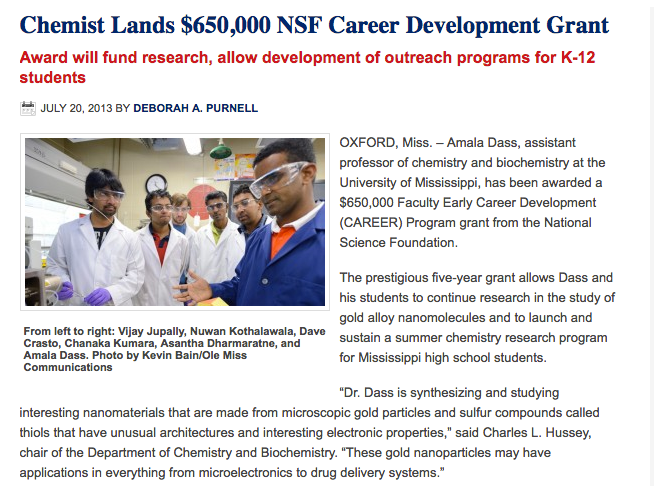 https://news.olemiss.edu/chemist-lands-650000-nsf-career-development-grant/
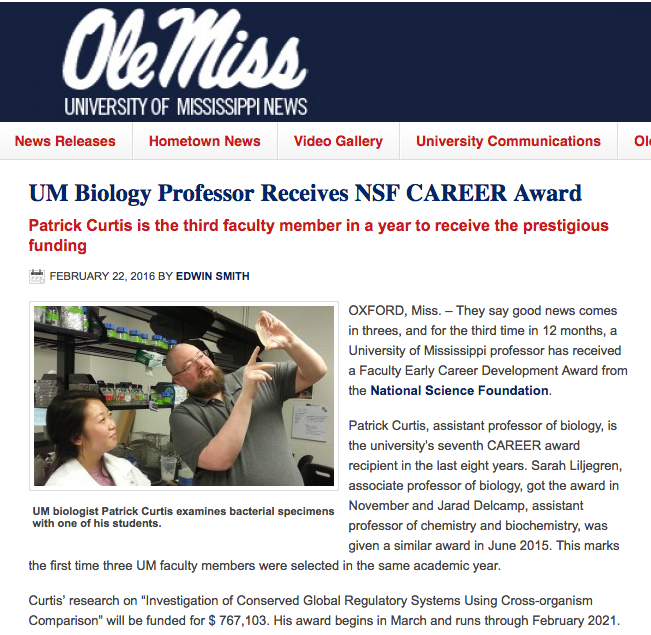 https://news.olemiss.edu/third-um-professor-this-year-receives-nsf-career-award/
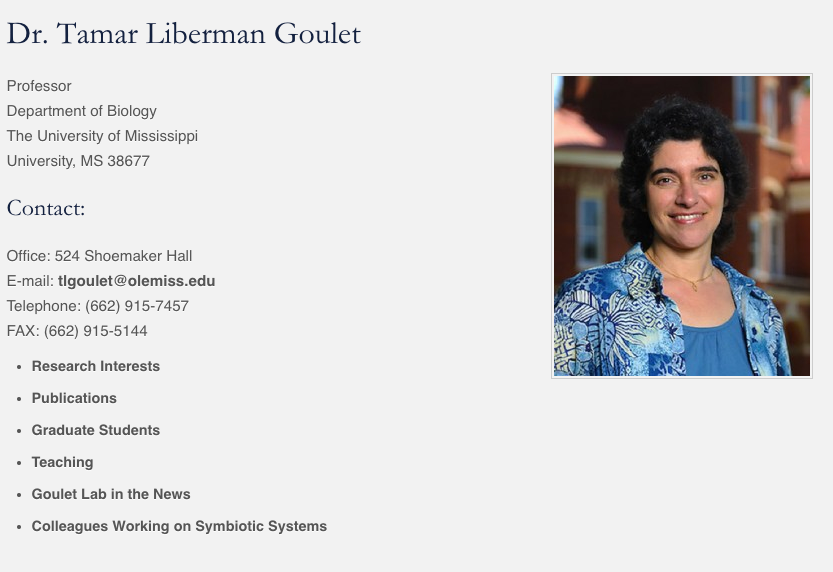 Dr. Goulet received an NSF CAREERaward in 2008.
Dr. Hammer received an NSF CAREER award in 2010.
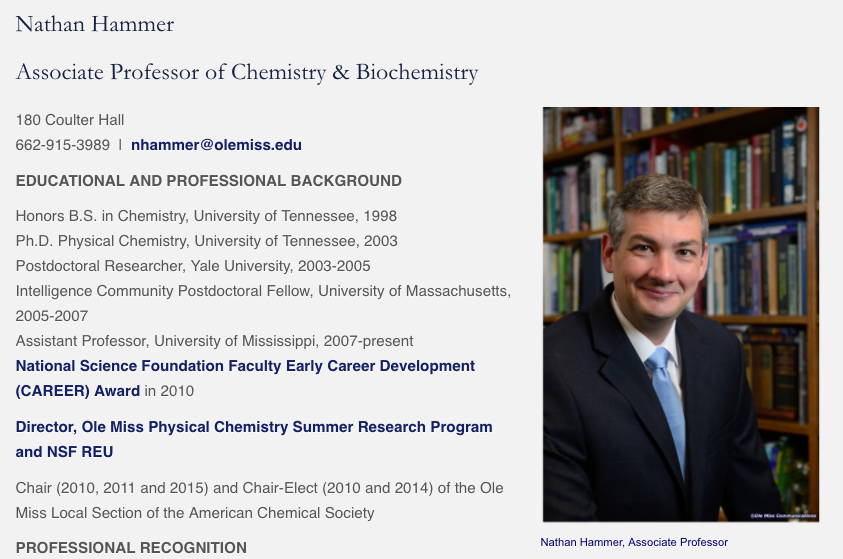 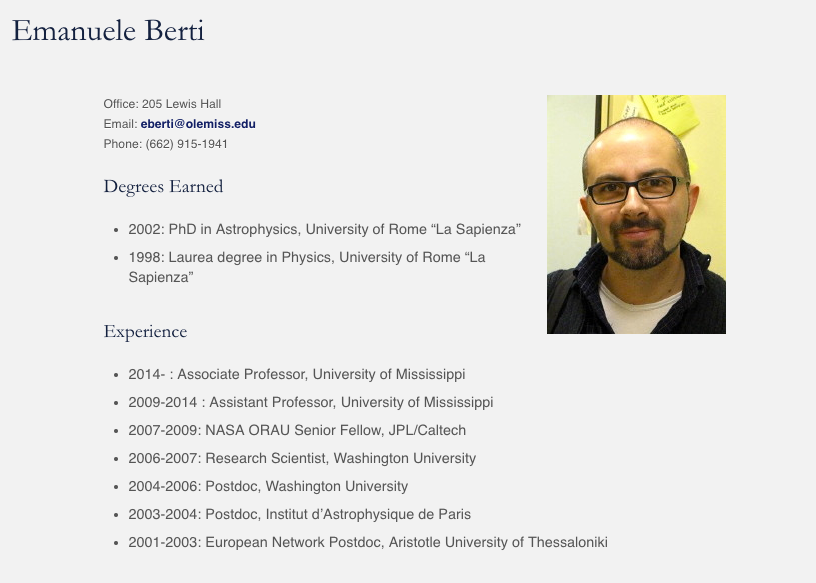 Dr. Berti received an NSF CAREER award in 2011.
https://www.nsf.gov/awardsearch/showAward?AWD_ID=1055103
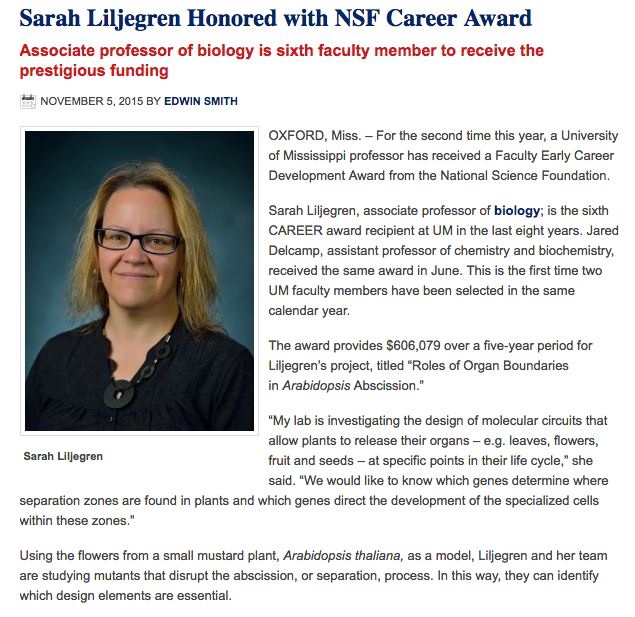 https://news.olemiss.edu/sarah-liljegren-honored-nsf-career-award/
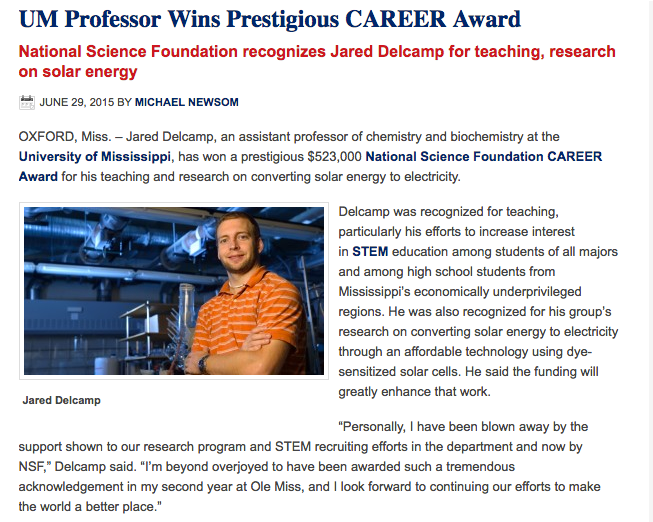 https://news.olemiss.edu/um-professor-wins-prestigious-career-award//
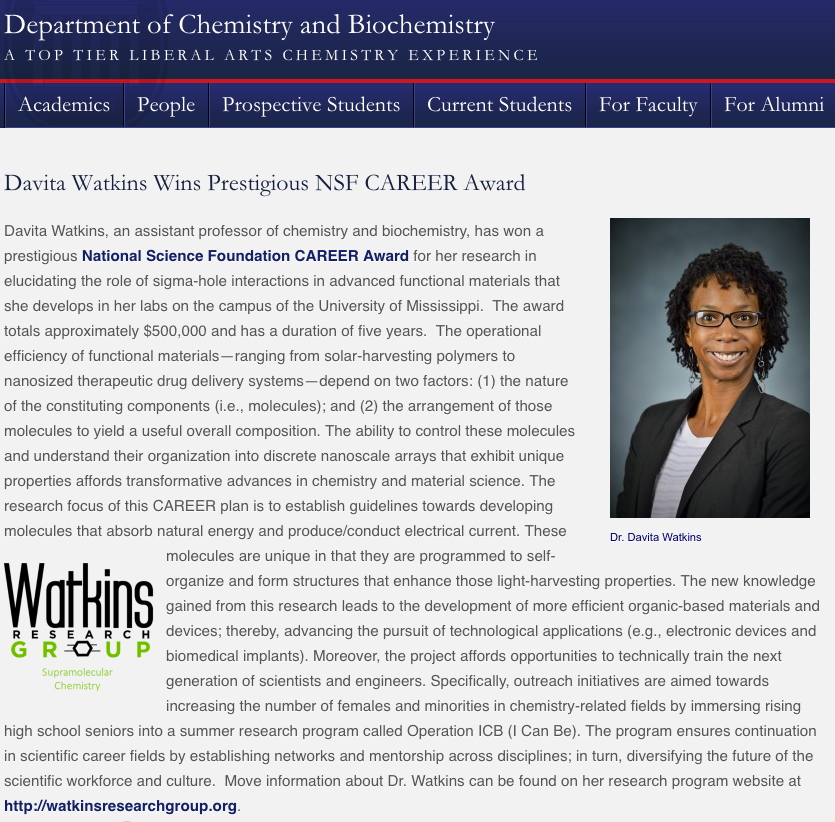 Research Development Fellows
ORSP Research Development Fellows
Greg Easson, Professor of Geological Engineering, Director of Mississippi Mineral Resources Institute
Christian Sellar, Associate Professor of Public Policy Leadership
Nathan Hammer, Associate Professor of Chemistry & Biochemistry
Mission is to help faculty be more competitive for grant proposals, including but not exclusively interdisciplinary proposals)
Available for discussions, enhanced reviews of CAREER proposal ideas, draft proposals, and full proposals
E-mail researchfellows@olemiss.edu
[Speaker Notes: JASON HALE]
Next Steps
Let ORSP know if you want to be a part of the NSF CAREER Development Group, 2018 Cohort
Consider pairing up with mentor under the ORSP Grant Mentors Program
Schedule Times for Monthly Meetings
E-mail List and Shared Box Folder Access
Monthly Meetings and Regular E-mail Discussions
[Speaker Notes: JASON HALE]
1st Month’s Assignment
Answer Doodle Poll on Available Meeting times
Access Mailing List and Shared Box Folder
Read the NSF 2017 CAREER Solicitation
Look at NSF Website and read abstracts of all CAREER proposals have been funded in your discipline last 5 yrs 
Google to see if any NSF Career Development Workshops have been scheduled that you might attend
Write first draft Project Summary; e-mail it by 10/31 to:
Share with ORSP:  jghale@olemiss.edu
Share with Research Fellows?? researchfellows@olemiss.edu
Share with CAREER Dev Group ??? nsfcareer2018@olemiss.edu
[Speaker Notes: JASON HALE]
Questions/Discussion
[Speaker Notes: JASON HALE]
NSF CAREER
The Following Slides Taken from NSF CAREER Slides at https://www.nsf.gov/mps/dms/career_and_pecase_information/career_webinar_slides_2017.pdf.
NSF CAREER
Faculty Early-Career Development (CAREER) Program
Most prestigious awards to help a junior faculty member develop
activities that can effectively integrate research and education within the context of his/her organization
Education component as important as research
Goals
Provide stable support for five years (≥400K in most Directorates – BIO, GEO/PLR, ENG are ≥500K) to allow the career development 
Build a foundation for a lifetime of integrated contributions to research and education. 
Integration of research and education. 
Increase participation of those traditionally underrepresented in science and engineering.
Eligibility
Hold a doctoral degree in any field supported by NSF by proposal deadline 
Be untenured by Oct 1st following proposal deadline
Be employed in a tenure-track (or equivalent) position at an eligible institution as an Assistant Professor (by Oct 1st following deadline) 
Have not previously received a CAREER award 
Have not had more than two CAREER proposals reviewed 
Untenured Associate Professors are NOT eligible
Success Rate
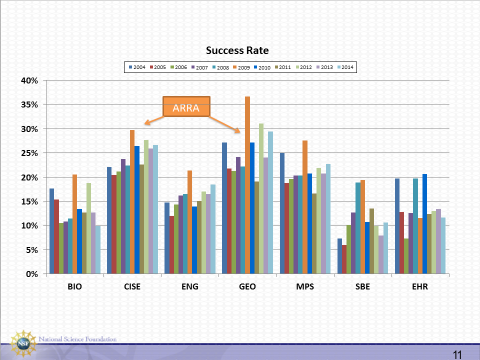 Proposals Submitted
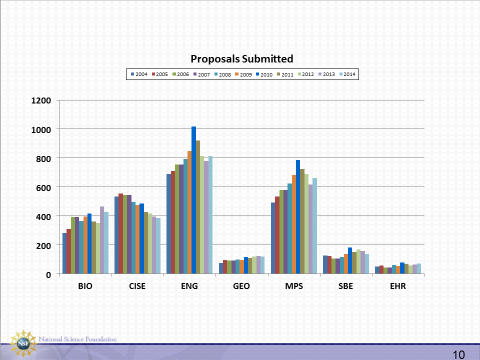 Special Procedures
CAREER proposals are submitted to, and reviewed by one or more of the disciplinary programs
Expectations for scope of research and education activities varies with community norms

Talk to Division Contact(s) for additional information (http://www.nsf.gov/crssprgm/career/contacts.jsp)

 For interdisciplinary proposals, contact all relevant Program Directors or Division Contacts
Questions?
[Speaker Notes: JASON HALE]